CRHCP: Effectiveness of Blood Pressure-Lowering Intervention onRisk of Total Dementia Among Patients with Hypertension
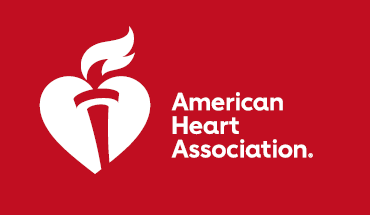 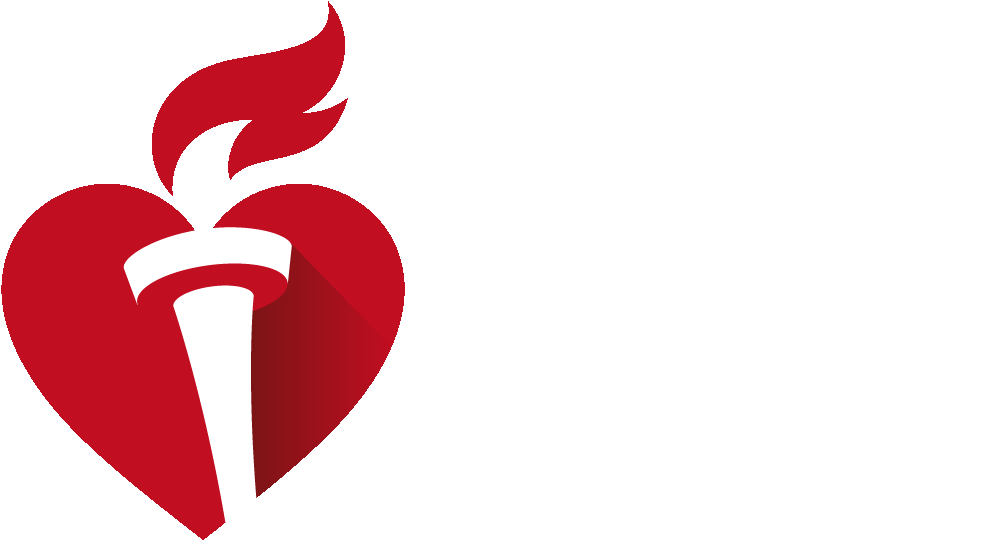 #AHA2
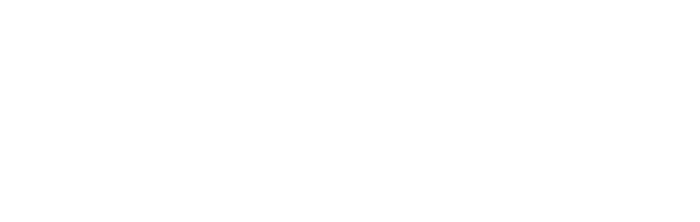 Presented by: Jiang He, MD, PhD, Tulane University, USA. Scientific Sessions 2023.  © 2023, American Heart Association. 
All rights reserved. Results reflect the data available at the time of presentation.
#AHA23